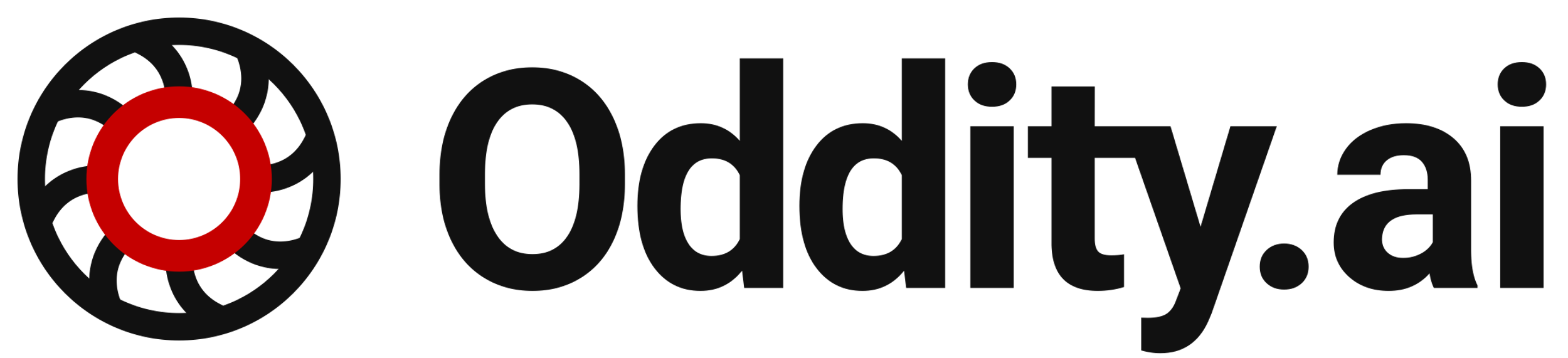 The number of cameras just keeps growing
50bn
2025
27bn
2020
12bn
2015
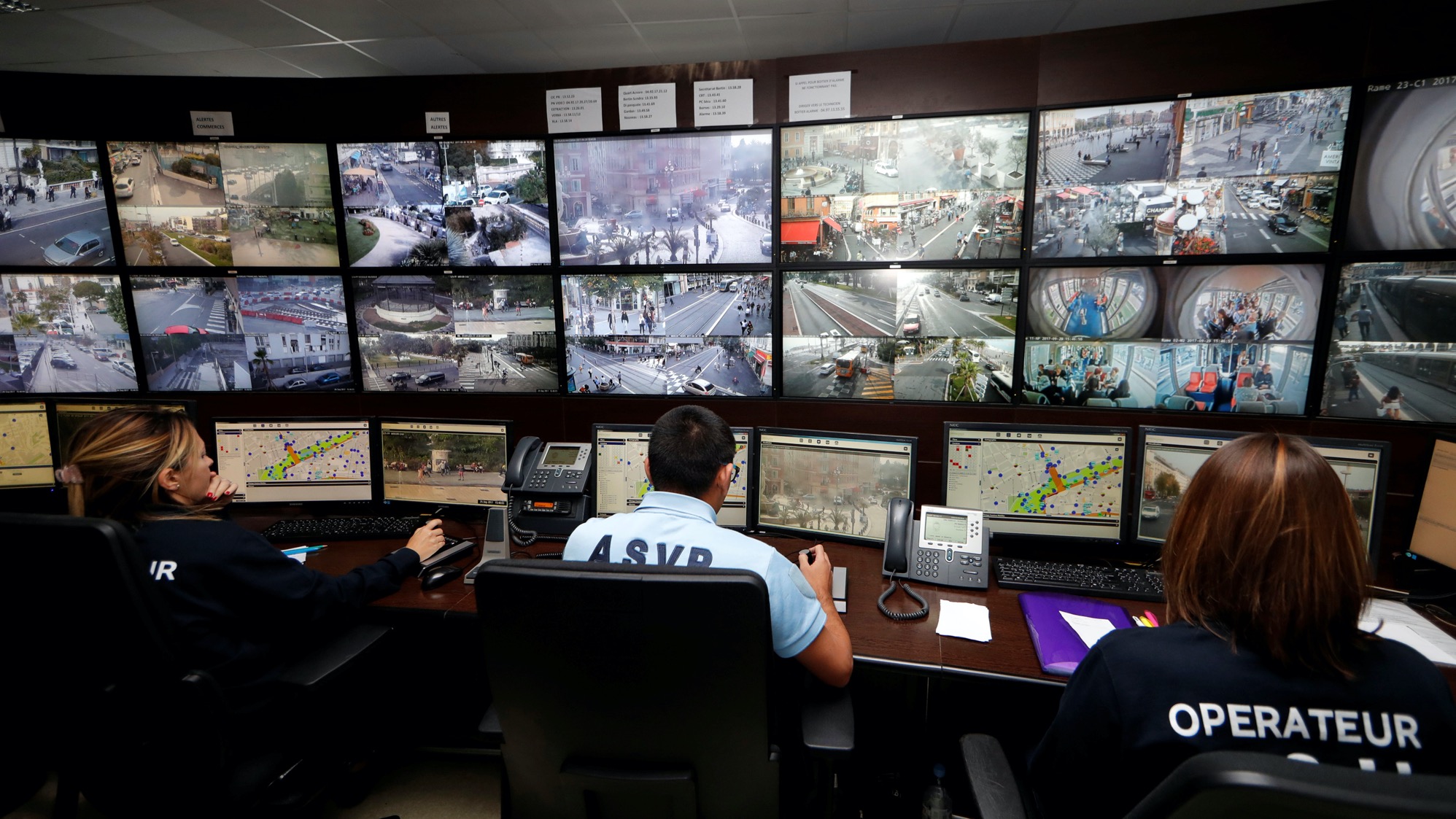 Majority of crime goes undetected
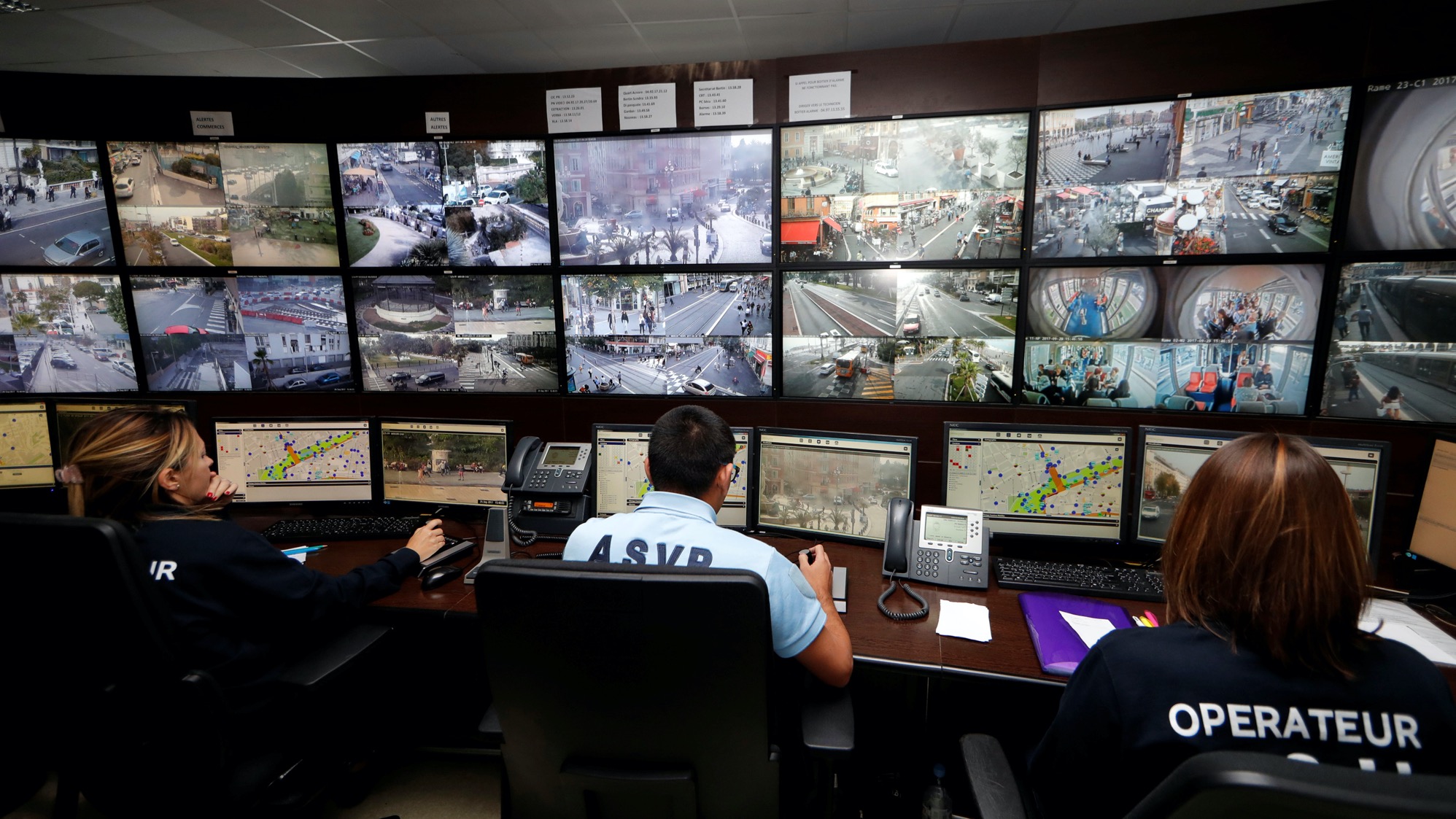 Oddity helps focus on what matters
“Oddities” Roadmap
1
Violence
2020
2
Car crashes
2020
3
2021
Vandalism
4
2021
Falling or fainting
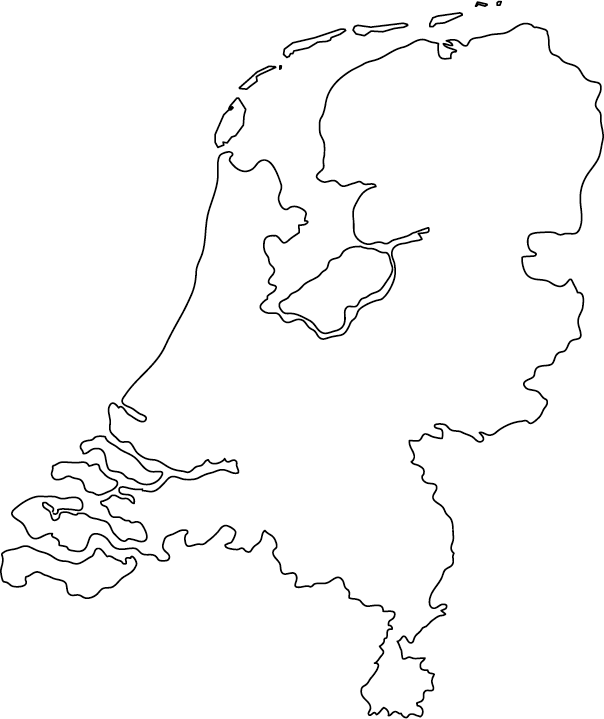 Customers
Working with Dutch Police Force
Live on >200 cameras
Software license per camera per year
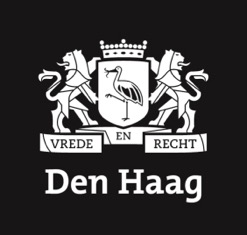 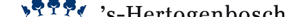 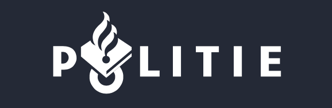 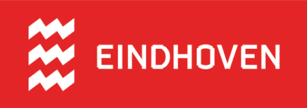 Competition
Only European startup
GDPR compliant
No human or facial recognition
Extremely scalable solution
Partners
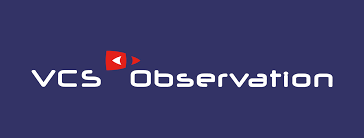 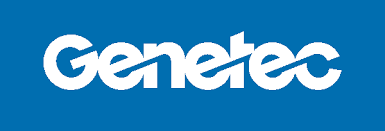 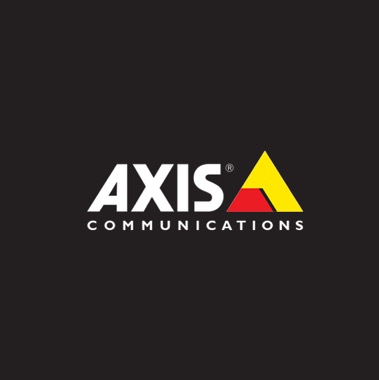 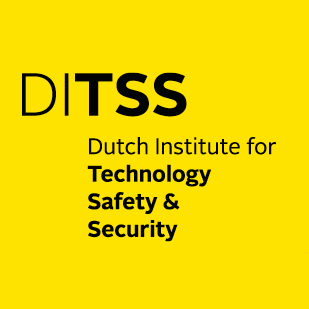 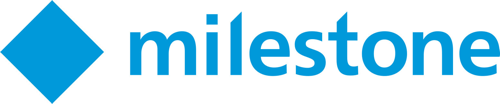 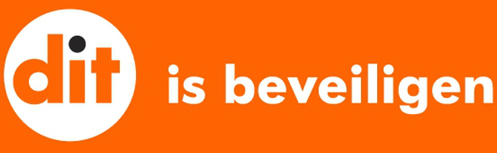 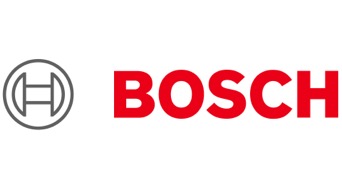 Infrastructure
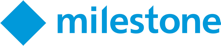 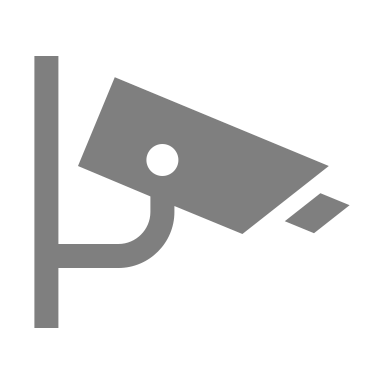 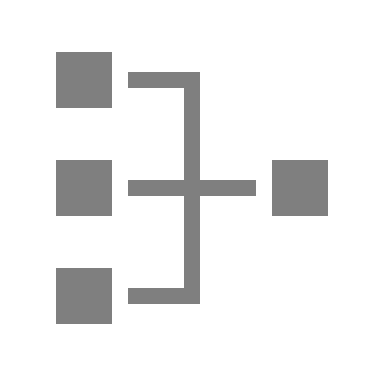 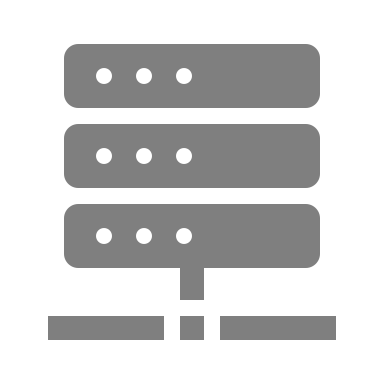 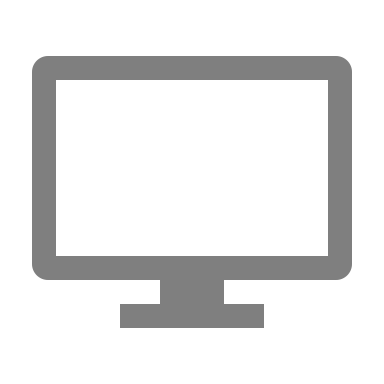 Easy to implement with any Milestone system
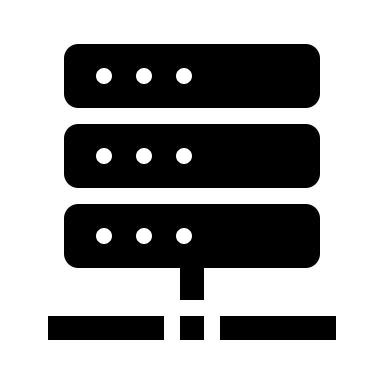 In the cloud or on-premise
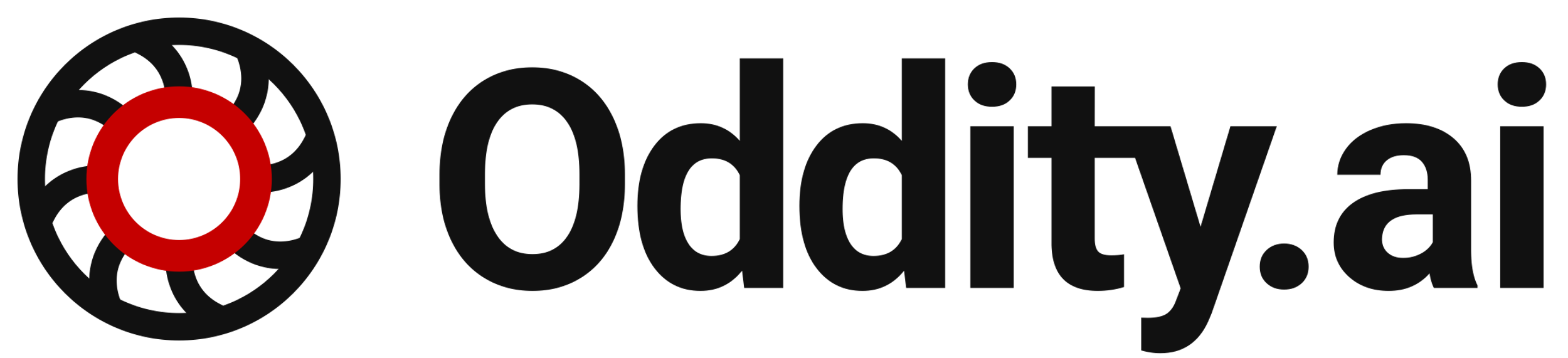 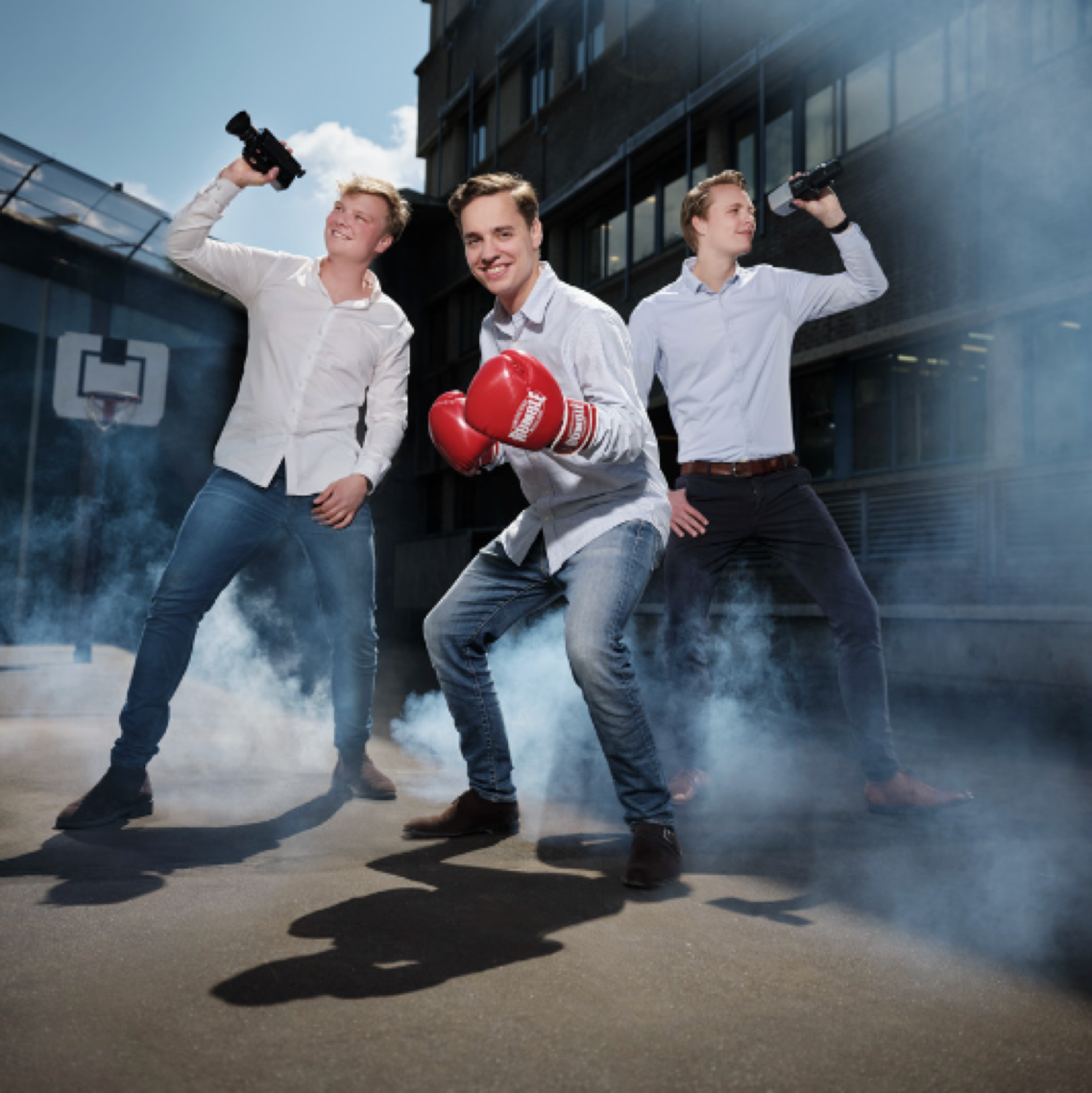 Founded by three entrepreneurs in       2018
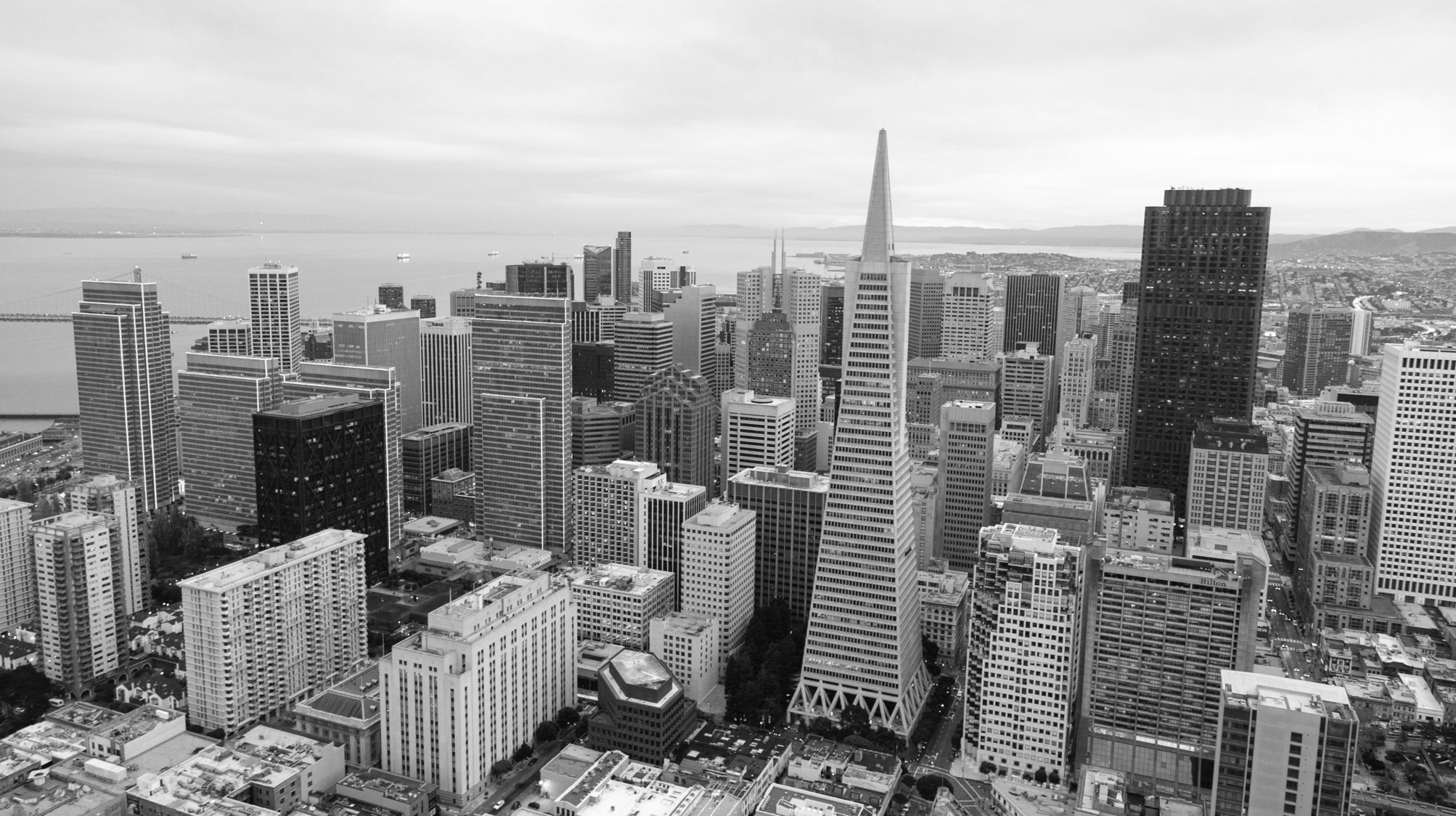 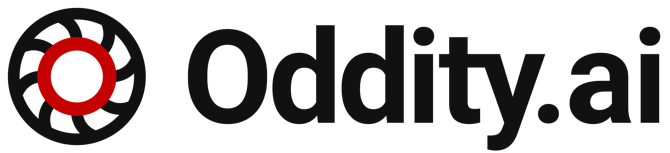 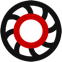 CAM 7: CAR CRASH
Unit 2
Unit 1
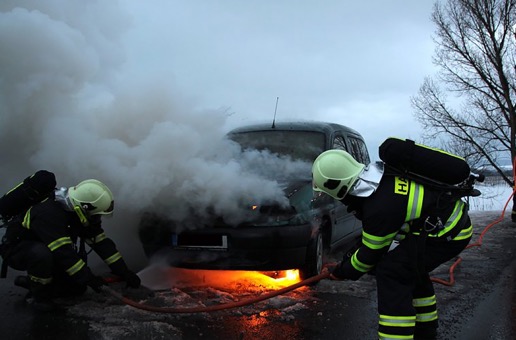 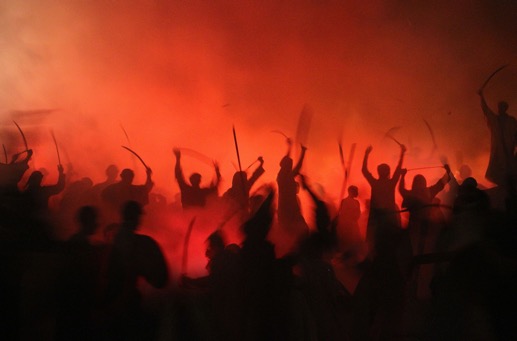 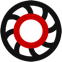 CAM 29: VIOLENCE
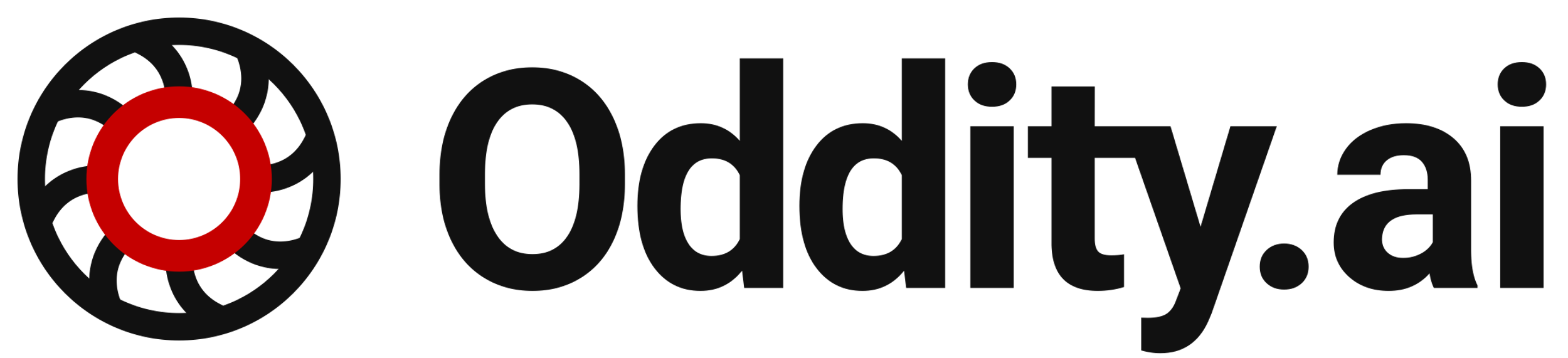 Future of Safety
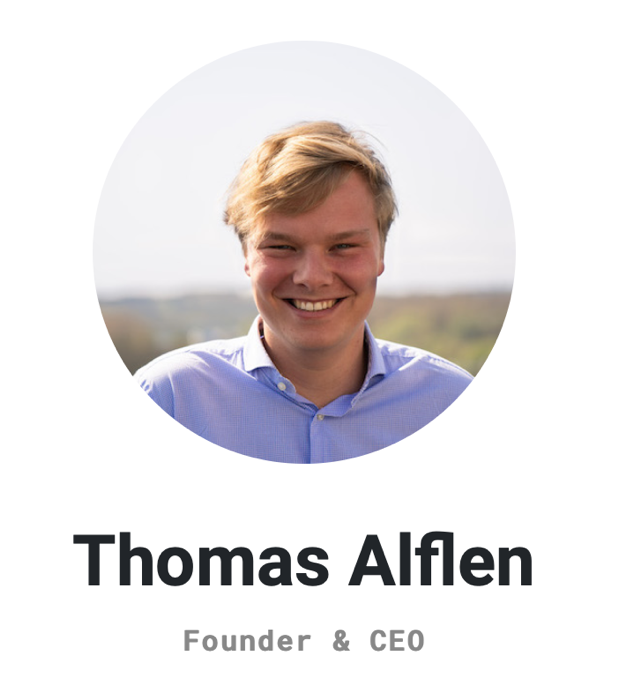 Visit oddity.ai